ФЕДЕРАЛЬНОЕ ГОСУДАРСТВЕННОЕ БЮДЖЕТНОЕ ОБРАЗОВАТЕЛЬНОЕ УЧРЕЖДЕНИЕ ВЫСШЕГО ОБРАЗОВАНИЯ
РОССИЙСКИЙ ГОСУДАРСТВЕННЫЙ АГРАРНЫЙ УНИВЕРСИТЕТ – МСХА ИМЕНИ К.А. ТИМИРЯЗЕВА
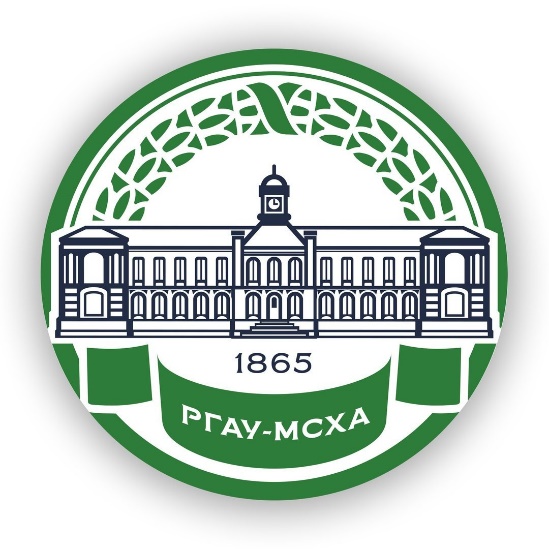 ИНСТУКЦИЯ ПО ДЕЙСТВИЯМ ПЕРСОНАЛА УНИВЕРСИТЕТА
ПОДОЗРИТЕЛЬНЫЙ  
НА ТЕРРИТОРИИ/
/В ЗДАНИИ
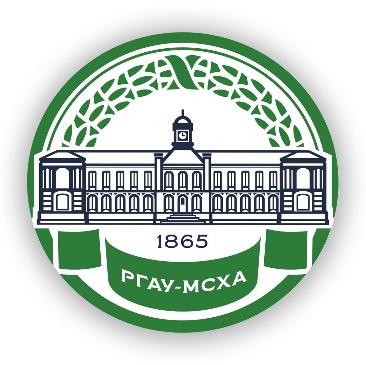 ПОДОЗРИТЕЛЬНЫЙ
 НА ТЕРРИТОРИИ/В ЗДАНИИ
Действия персонала
Незамедлительно сообщить на ближайший пост охраны и/или в  Управление комплексной безопасности 
      8-905-490-79-99, 8-919-779-34-54
По возможности сфотографировать.
Запомнить направление его движения (куда пошел).
Запомнить приметы (для лучшего запоминания – проговорить про себя его описание). При наличии возможности надиктовать на свой телефон. 
По возможности на значительном расстоянии, но не теряя из вида проследовать за ним. 
Если рядом имеется пот охраны – сообщить сотрудникам охраны.